SOSYOLOJİ TARİHİ 11
DTCF
Sosyoloji Bölümü
2020 Bahar Dönemi
Doç.Dr. Nuran Savaşkan Akdoğan
MarxizmBatı MarxizmiFrankfurt Ekolü
2
Comte ve Saint Simon
Sosyalizm X Liberalizm
Ütopik Sosyalistler
Toplumsal değişim teorisi yok
Toplumu ekonomik örgütlenme ve toplum-siyasi sistem ilişkileri kapsamında kapsayamama
Sosyalizm insan doğasından gelen zorunluluklara bağlı
Marxizm 
1840-1850’li yıllarda ekonomik faktörlerin toplumsal ve siyasal yapıların şekillenmesi 
Toplumsal sınıflar arasındaki mücadele ile şekillenen tarihsel değişim teorisi
3
Marxizmin Gelişmesi

Marx'ın ilk yazıları (1841-1815), felsefi; insanın yabancılaşması ve özgürlük sorunu
Alman İdeolojisi, 1816, 
Felsefenin Sefaleti, 1847, 
Komünist Manifesto ,1848, 
Ücretli Emek ve Sermaye, 1849 
Grundrisse Ekonomi Politiğin Eleştirisi için Ön Çalışma 
Kapital
Kapitalizm, yapısı çelişkilere dayanan bir üretim sistemi; insani değerleri dışsal şeylere dönüştüren bir toplumsal sistem
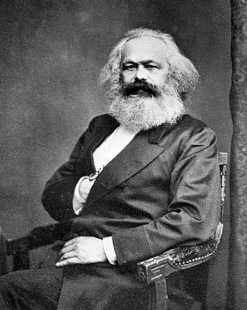 4
Marxizm
Dünya görüşü; evren, insan, doğa, toplum, devlet
İnsanlık felsefesi
Çağın açıklaması: Liberal devlet içinde ağır sanayi proletaryasının doğması ile çağın sorunlarının ele alınması
Diyalektik materyalizm
Eşitlikçi toplum ideali, özgürlüğün kazanıldığı siyasi hareket,  toplumların gelişme modelini gösteren analiz yöntemi, yaşam biçimi

Dayandığı kaynaklar
Hegel’in felsefesi
İngiliz iktisatçıları; A. Smith, D. Ricardo, T. Malthus
Fransız ütopyacı sosyalistler; Saint Simon…
 19. yy. İngiltere’nin sosyo-ekonomik gerçekleri
5
Emeğin Yabancılaşması
Emek
Ekonomik ve Felsefi Elyazmalarında (1843-1844): İnsanın kendi kendini gerçekleştiren özü
İnsan kültürünün temeli, insan faaliyetinin ürünü 
Politik ekonomi onu bir nesneye, dışsal bir şeye dönüştüren faaliyet 
Hegel'in diyalektik felsefesi
Yabancılaşma
Emeğin yarattığı dünyada insanın adım adım yabancıya dönüşmesi 
İşbölümü sonucu insan emeği nesne haline gelir. Ürün, emeğin nesneleştirilmiş hali
Tarihsel bir durum
Doğadan, kendisinden, türsel varlığından ve başkalarından
Nesneleştirme
 İnsanlığın ister istemez toplumsal ilişkilere girerek, doğada ve toplumda kendisini dışsallaştırmasına yol açan bir süreci
6
Şeylerin yabancılaşması; insanlığı kendi faaliyetlerinden, emeğin ürününü yabancı bir nesneye çevirerek kendi emeğinin ürününden yabancılaşması

Şeyleşme:
İnsanlık kendi faaliyeti ile toplumsal dünyayı yaratırken, dünya yabancı ve düşman olarak deneyimlenmesi
Gerek idealist felsefe gerekse klasik ekonomi politik, insan ilişkilerini kişiler arasında değil, tam tersine, şeyler arasındaki ilişkiler olarak tarif edilmesi
Proletarya, kapitalist toplumun en yabancılaşmış toplumsal sınıfı olarak, yabancılaşmış emeğin kaynağı olan özel mülkiyet temelinde var olur. Bu nedenle Marx, işçi sınıfının evrensel bir sınıf olduğunu saptar
Sermaye-emek ilişkisi tüm toplumsal yapıyı etkiler. Herşeye insani olmayan bir güç egemen olur
Meta üretiminin iki değeri; değişim değeri-fiyat/para ve kullanım değeri-toplumsal ihtiyacı karşılaması
Para, toplumun bağı
Meta fetişizmi insan öznelerinin emekleri ile ürettikleri nesneleri denetleyemedikleri bir süreç
Sermaye – emek ilişkisinin eşitsizliği gizlenir
7
İnsanlık, şeylerin dünyasının, kendi faaliyetlerinin yarattığı ama kapitalist ekonomik sistemin işleyişi sonucunda nesnel bağımsız süreçler olarak kendi aleyhlerine dönen süreçlerin tahakkümü altına girmiştir:
 
«Toplumsal zenginlik, emekle, büyük oranda, yabancı ve egemen bir güç olarak, işçiye değil, sermayeye ait olan toplumsal emek aracılığıyla yaratılmış, dev bir nesnel güç olarak karşı karşıya gelir… Burada vurgu, nesneleşmiş olma durumunda değil, yabancılaşmış, mülksüzleştirilmiş, satılmış olma durumundadır» (Grundrisse, Marx, 1973, s.831-832)
8
İdeoloji
Fikirler, toplumun ve tarihin öğeleri 
fikirler, sadece, dışsal bir ekonomik düzenin pasif yansımalarıdır. Bilgi, gölge-fenomendir ve nesnel toplumsal çıkarların ürünü olarak, toplumda ye toplumsal değişimde aktif bir rol oynamaktan acizdir 
İdeoloji kavramını çarpıtılmış düşünce
sınıfsal çıkarları savunmak adına gerçek ilişkileri mistifiye eden bir yanlış bilinç anlayışı
Ekonomik temel ile ideolojik üstyapı arasında tam bir nedensel ilişki 
Politik Ekonominin Eleştirisine Katkı:
…üretim güçlerinin "toplumun ekonomik yapısını, kendi üstünde hukuksal ve politik bir üstyapının yükseldiği ve belirli toplumsal bilinç biçimlerine denk düşen gerçek temeli oluşturduğunu; maddi yaşamın üretim tarzının, genel toplumsal, politik ve entellektüel yaşam sürecini koşullandırdığını" (Marx, 1971, s.20-21) 
18. ve 19. yy. politik ekonomisine eleştiriler; bilim X ideoloji, sınıfsal çıkarlar, artı değer
Toplum ve bilgi ilişkisi çelişkilerle analiz edilir 
Gelişimi eşitsiz
Bilgi sınıfsal ve ekonomik çıkarların yeniden üretimi değildir
Bilgi biçimleri ile toplum biçimleri arasında fonksiyonel ilişki
9
Alt yapı – Üst yapı
Toplumu anlamak: basitten karmaşığa, parçadan bütüne giden metodolojik bir araç, totallik kategorisi
Meta, kapitalizm içinde çelişkiler taşır. 
Meta, kapitalizm ile ekonomik, politik ve toplumsal bir sistem olarak ilintili
Olgular, bütünle zorunlu bir ilişki içinde varolur; toplumların üretim ilişkileri bir bütündür
Toplumsal yapı; gerçek temeller (teknoloji, insan dahil) ekonomik temel ile üstyapı (kültür, ideoloji, politika ve kurumlar)
Kapitalizm, somuttan soyuta incelenmiştir; sermaye-emek çelişkisi ve onun içsel yapısı
10
Sınıf – Sınıf Bilinci
1850’lerde toplumsal-tarihsel incelemelerde üretim tarzı, toplumsal yapı, sınıf oluşumu ve toplumsal çatışma ile ideolojinin temel belirleyicisi

Kapitalizm içinde sınıf oluşumu ve yapısı karmaşıktır

Polemik yazılarında, sınıf güçlerinin kutuplaşması; iki büyük sınıf, Burjuvazi ve Proletarya

Orta sınıflar ile çoğul kategori: kapitalizmin temel eğiliminin, kendiliğinden sınıf kutuplaşmasına doğru ilerlemek değil, orta sınıfların, özellikle de profesyonel gruplar gibi önemli "toplumsal işlevler'i yerine getirenlerin çoğalması yönünde …, çünkü bu kesimlerin burjuva toplumunun varlığının sürdürülmesinde ciddi roller üstlenirler…

Metodoloji: 
Saf biçimiyle kapitalimin eğilimi; her türlü emeği ücretli emeğe dönüştürmek
Gerçeklikte kapitalizm; sınıflar ve sınıflararası ilişkilerden oluşan karmaşık yapı 
Egemen sınıf ve işçi sınıfı homojen değildir. 
Bir sınıf, ancak kendi çıkarlarının bilincinde olduğu ve kendi kurumları aracılığıyla bu çıkarlarının peşine düştüğü zaman bir sınıf olur
İşçi sınıfı, sınıfsal eylem adına örgütlendiği zaman bir sınıftır.
Sayıca çokluk, örgütlenme ve bilgi ile
11
Tarihsel Determinizm
Kapitalist toplum bir sistem olarak, özel ellerdeki ekonomik güçler ile kollektif, toplumsal üretim ilişkileri arasında doğan çelişkilerin  ve üretim tarzının egemen olduğu bütünsel bir yapı.

Toplumsal gelişme "temel"/"üstyapı” modelindeki içsel çelişkilere bağlı 

Değişim analizi, emek-sermaye ilişkisini kapitalist toplumsal formasyonun gelişmesini ve biçimini çerçeveleyen başat unsur görerek, “üstyapı"nın etkin olması ihtimalini ortadan kaldırmaktadır.

Sermaye-emek ilişkisi en basit biçimine indirgenmekte; standart işçiler - acımasız kapitalistler

Ancak, toplumsal değişim, insanlığı pasif bir seyirci durumuna düşüren mekanik bir araç değildir

İnsanlığın yalıtılmış bireyler, tek tek iradeler olarak değil, toplumsal grup ve sınıfların üyeleri olarak kendini dönüştürdükçe dışsal dünyayı da dönüştüren, toplumsal dünyanın aktif üreticisi olduğunu belirtmektedir 

Marx'a göre, kapitalizmin temelinde yatan eğilim, aktif bireyleri pasif nesnelere dönüştüren, yaratıcı özerkliği her anlamda ortadan kaldıran, dışsal, kısıtlayıcı bir veri olarak yaşanıp kavranılan bir toplumsal dünyayı üreten bir sistem olmasıdır. 

Toplumsal gelişme, insan eyleminin maksat dışı sonuçlarından çıkmıştır
12
Antonio Gramsci
Georg Lukacs
Frankfurt Ekolü
Louis Althusser
Nicos Poulantzas
13